EIC Project Management Meeting
Luisella Lari EIC Project Manager

Jul 13, 2023
1
Status
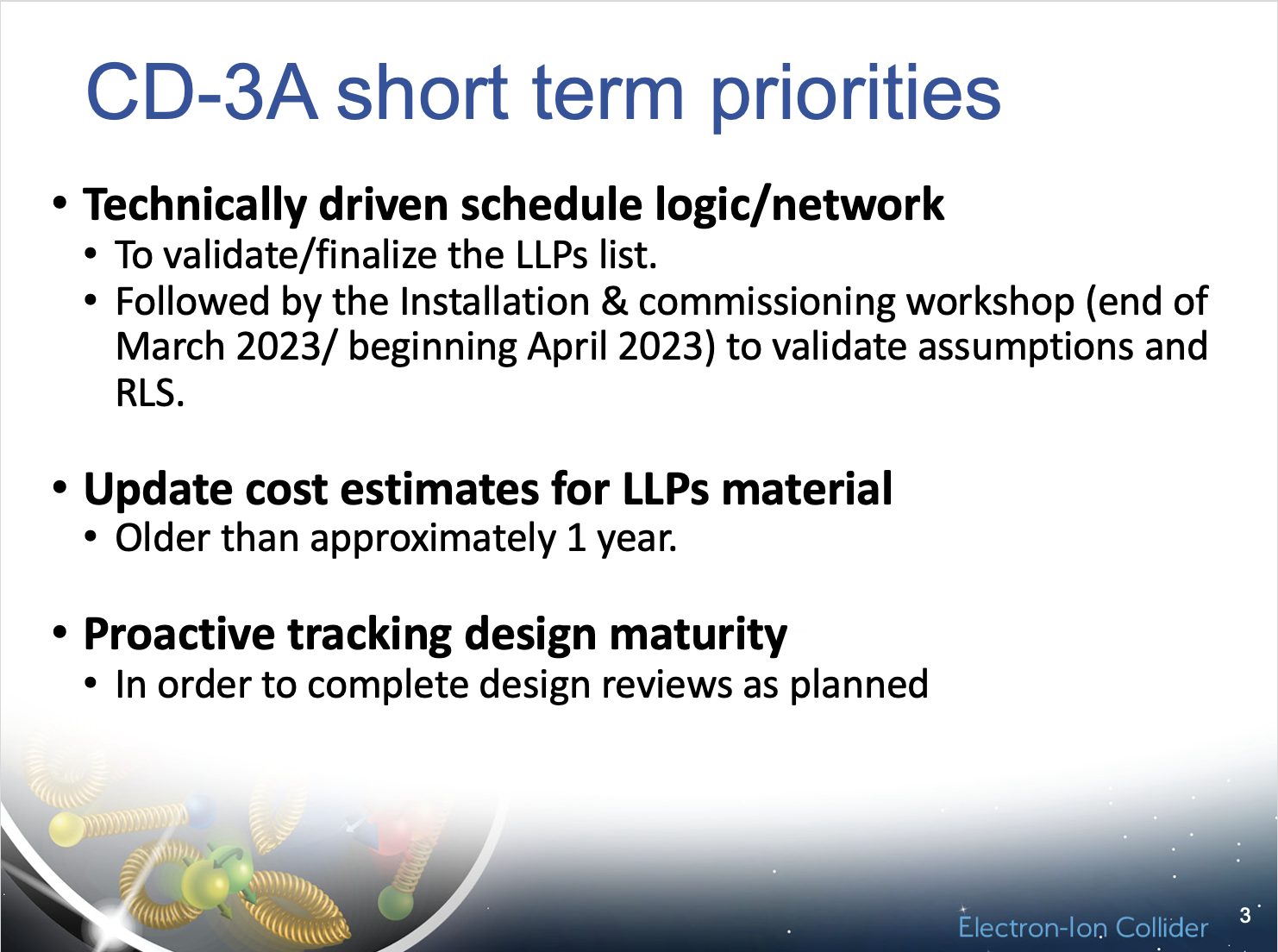 Jul/Aug – Remaining works, incl. the cost and SC magnet schedule reviews ones.
Jul/Aug – Remaining work as followed the cost review recommendations.
Jul/Aug – Insert PDR and FDR MSs in all the design string in P6.
PM meeting - Feb 2023
Jul/Aug CD-3A priorities
Include PRR and MRR MSs in the proposed CD-3A package, if needed.
Include PDR and FDR MSs in each P6 design string.
Make a revision of staff plan to achieve these MSs.
Revise the SC magnet schedule to reduce the present negative float.
n. 2 - Jul/Aug CD-3A priorities
No contingency
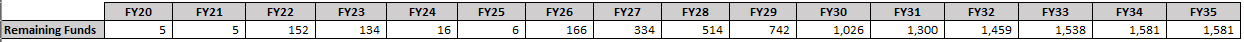 BABO presented at the Jun 2023 cost review
WBS activity in Jul
WBS for Management activities has been revised to be consistent across project.
All Management accounts are at L2 of the WBS :


L2/L3 Management BNL
L2/L3 Management JLAB
WBS 6.07 – Accelerator Support Systems and WBS 6.11 Infrastructure are BNL only
LLP Cost Estimate Review
Conduct in-depth Cost Estimate Review June 26-29 with technical Experts, SMEs /L2/L3/CAMs for LLP items:
Small group technical and SME reviewers for each LLP item:
400 MeV Linac
Superconducting Cable
Refrigerators for 2K Satellite Plant
Bellows and Beam screens
Vacuum Chambers
RF Cryomodule components
RCS Normal Conducting Magnets - Dipole?
Detector Components – Main Solenoid, Lead Crystals, Detector Photomultipliers and Scintillators
Infrastructure – 15 kV to 480V electrical unit substations
Objective to review cost estimate with technical experts for validity and to identify cost savings.
Charge Questions - DRAFT
Are the LLP cost/schedule estimates ready for baselining?
Are there opportunities for cost savings in the LLP cost estimate?
Is the current status of the cost estimate for the full scope  of the project sufficiently mature to support the LLP Plan?
Are the cost and schedule estimates credible for this phase? Do they include adequate cost and schedule contingency? 
Is the cost estimate Basis Of Estimate (BOE) sufficiently justified?
Is the LLP item design sufficiently mature to support CD-3A approval?
Is the justification for LLP items valid to support the LLP request?
Are these risks identified to support the LLP justification?
Are there opportunities for value engineering in the full scope within the sub-systems e.g. Magnets, Cryogenics, RF, Vacuum?
Review Format
Plenary session, detail Cost/BOE review for each LLP, and Closeout  - 4 days
Sharepoint site will be available 
Presentation Template will be available for the presenters.
Participating L2/L3/CAMs – Technical Experts, Project Controls
Scheduled based on readiness of LLP with separate sessions.
Diane Hatton, Chair, Sergei Nagaitsev, John Bielecki cost estimating expert, Monty Middlebrook, schedule expert
Technical experts for each LLP, Schedule expert
Short Plenary Session, 4 hour session for each LLP for detailed review of BOE, Closeout- last day
Extensive detail review of Basis of Estimate (BOE)
Assess validity of quotes relative to market/date obtained.
Recommendations for cost savings/ value engineering.
Ensure risks are current and updated based on changes
Project Controls drives tools in support of Tech. Lead
Training and Demos
EVMS 3 half day sessions scheduled per course. 
First course – May 22-24, June 5-7
All LLP L2/L3 (CAMs) team leads required to take this course before the start of EVMS July 1
Demos on BOE Tool will be provided.
Follow-up training sessions on specific topics:
Change Control
Variance Analysis
Timing/Schedule of Monthly Update Process 
Procurement training
Accruals